MATEMÁTICAS 2°A
PROFA. BRENDA LIZBETH RUGERIO CORTES.
Jueves 20 de enero del 2022
Resuelve la siguiente multiplicación en tu libreta.

5.8*9.6 = 55.68

En la siguiente diapositiva se encuentra el tema de multiplicación con punto decimal lo cual lo van copiar a su libreta.
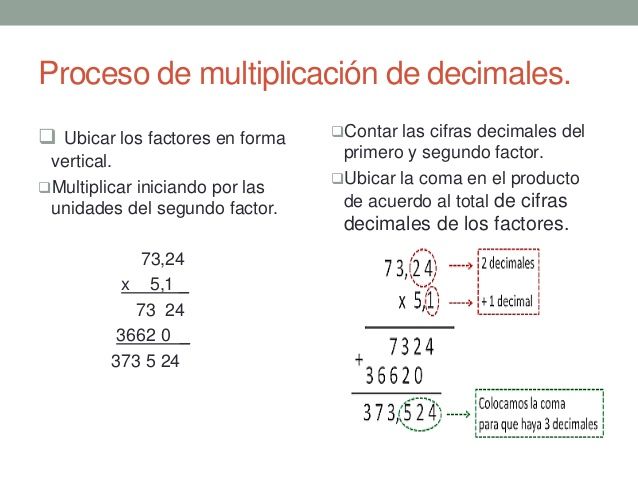 Actividad 18
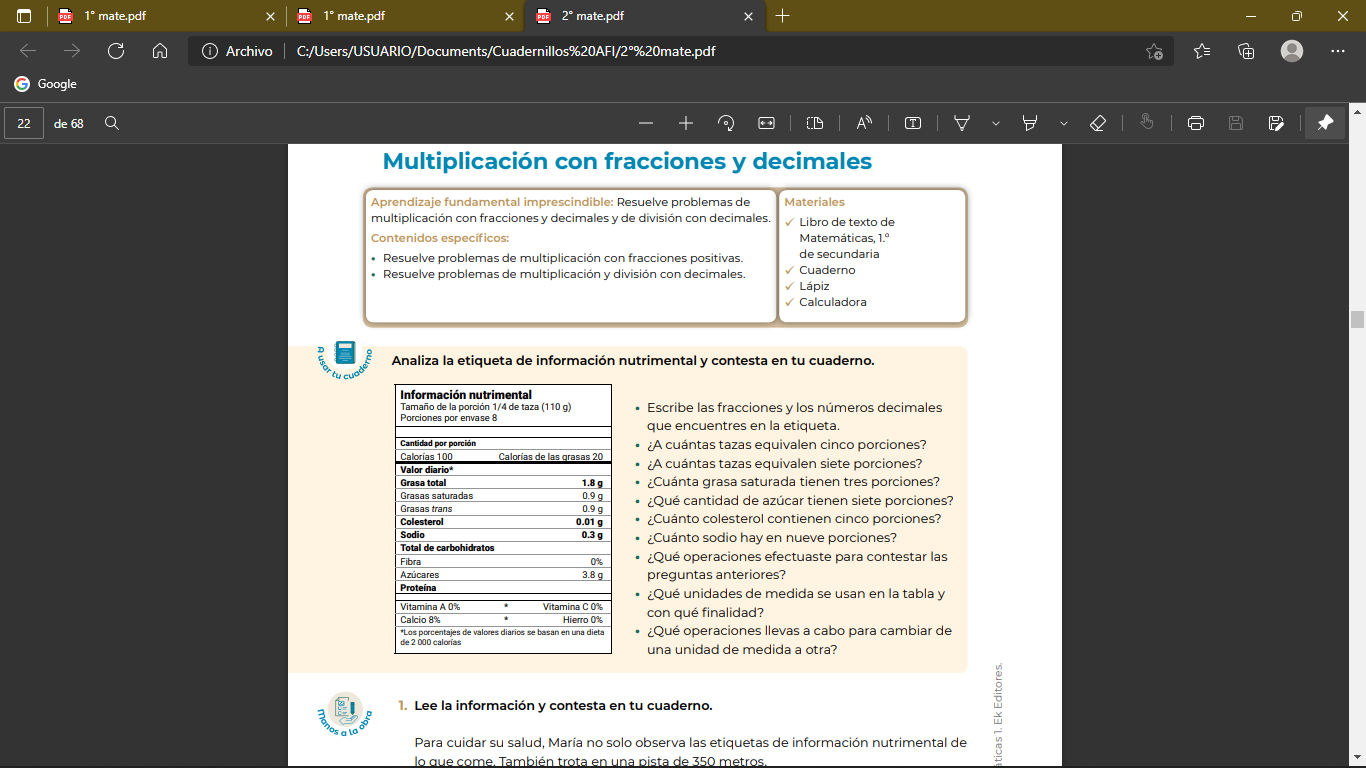 1
2
3
4
5
6
7
8
9
10
Viernes 21 de enero del 2022Respuestas de las preguntas anteriores.
Tarea 17
Lee la información y contesta en tu cuaderno. 
Para cuidar su salud, María no solo observa las etiquetas de información nutrimental de lo que come. También trota en una pista de 350 metros.
a) ¿Con qué operación puede calcularse la distancia que se recorre al dar dos vueltas a la pista? 
b) ¿Con qué operación puede calcularse la distancia que se recorre al dar tres vueltas a la pista? 
c) Completa la tabla con las distancias que María recorre cuando trota en la pista.
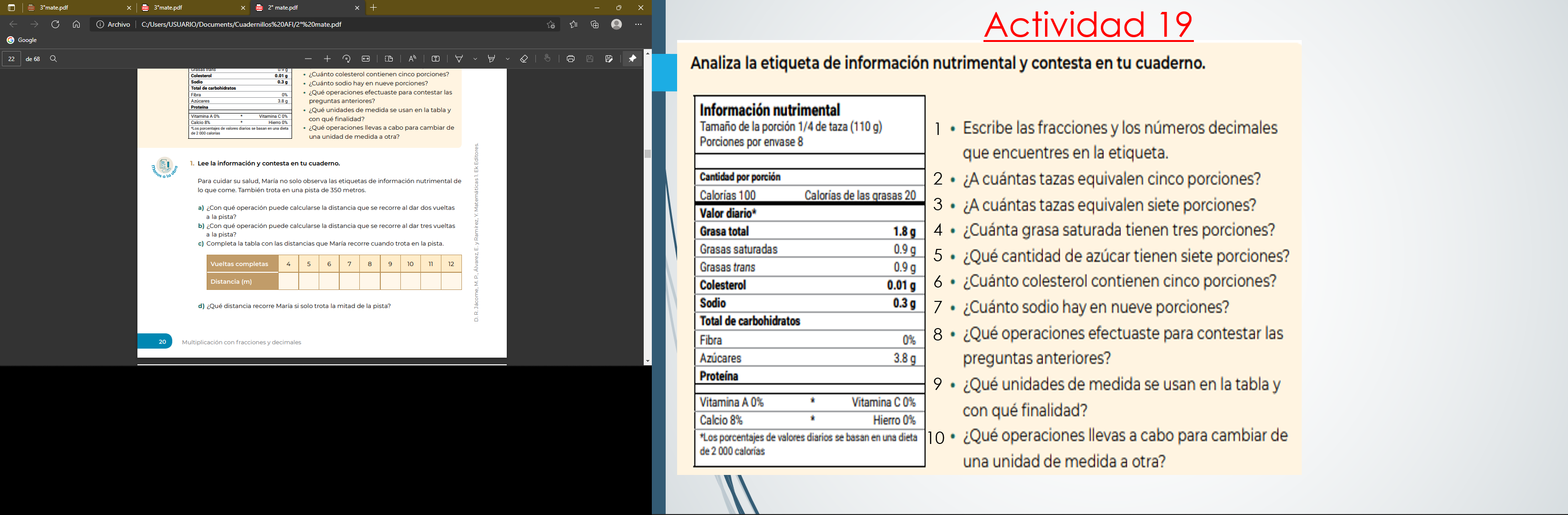 d) ¿Qué distancia recorre María si solo trota la mitad de la pista?
e) ¿Qué distancia recorre si solo trota la cuarta parte de la pista? 
f) Completa la tabla con las distancias que recorrería para cubrir las siguientes fracciones de la pista. 






g) ¿Qué procedimiento seguiste para calcular las distancias anteriores?
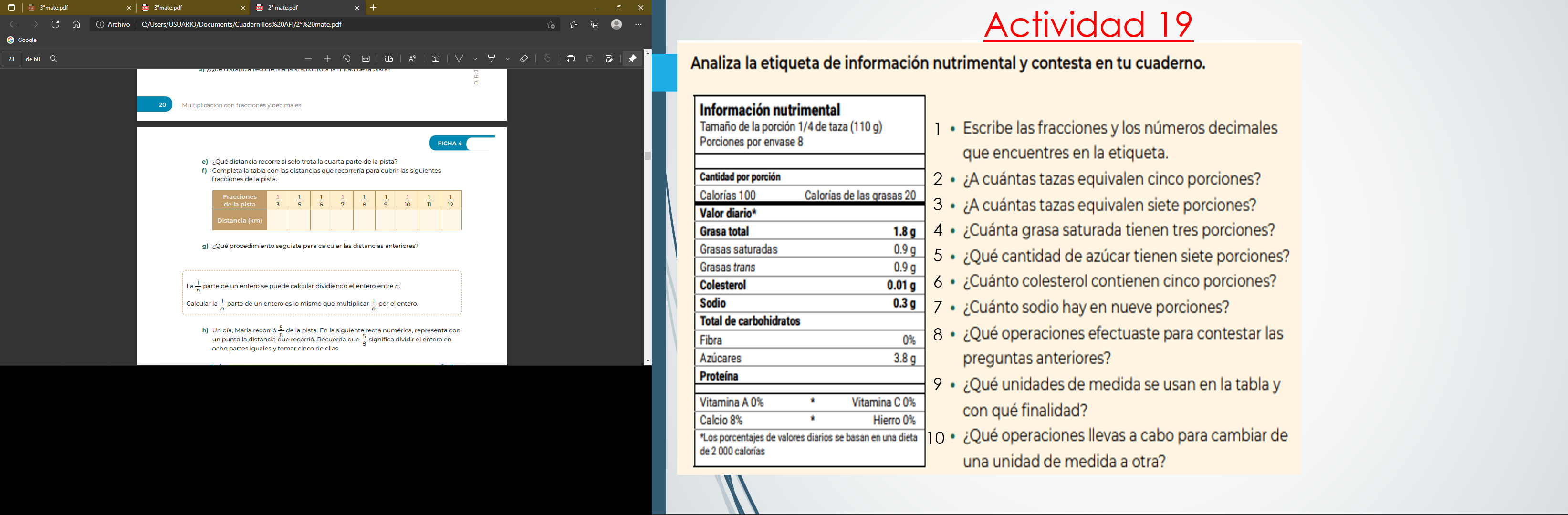